Numbers Set 1
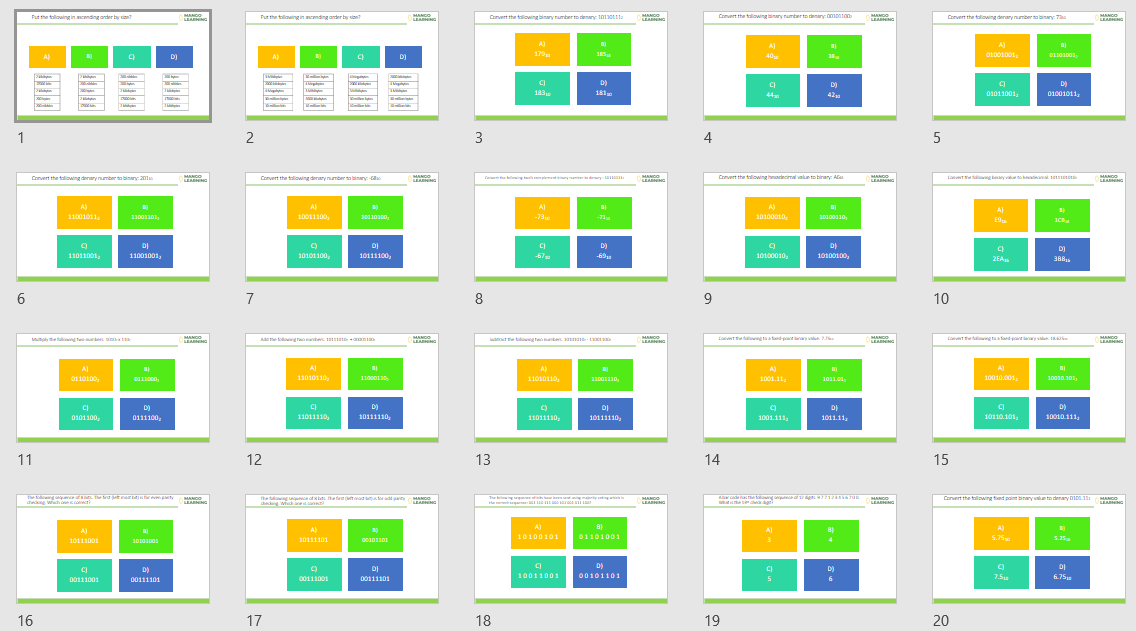 Search: Numbers Set 1 A level
dq-numbers-20-set-1.pptx
Put the following in ascending order by size?
Put the following in ascending order by size?
Convert the following binary number to denary: 101101112
Convert the following binary number to denary: 001011002
Convert the following denary number to binary: 7310
Convert the following denary number to binary: 20110
Convert the following denary number to binary: -6810
Convert the following two’s complement binary number to denary : 101101112
Convert the following hexadecimal value to binary: A616
Convert the following binary value to hexadecimal: 10111010102
Multiply the following two numbers: 10102 x 1102
Add the following two numbers: 101110102  + 000011002
Subtract the following two numbers: 101010102 - 110011002
Convert the following to a fixed-point binary value: 7.7510
Convert the following to a fixed-point binary value: 18.62510
The following sequence of 8 bits. The first (left most bit) is for even parity checking. Which one is correct?
The following sequence of 8 bits. The first (left most bit) is for odd parity checking. Which one is correct?
The following sequence of bits have been sent using majority voting which is the correct sequence: 001 110 111 000 101 001 011 100?
A bar code has the following sequence of 12 digits: 9 7 7 1 2 3 4 5 6 7 0 0. What is the 13th check digit?
Convert the following fixed point binary value to denary 0101.112
Answers by slide
A
B
C
C
A
D
D
A
B
C
D
B
C
A
B
A
D
B
A
A